Class Summary
We have accomplished 
a lot this semester!
This brings us to “take home” lessons from this course!
Do dogs OR people have to HAVE to be perfect learners?
We have seen that dogs and people work from several Levels of selection
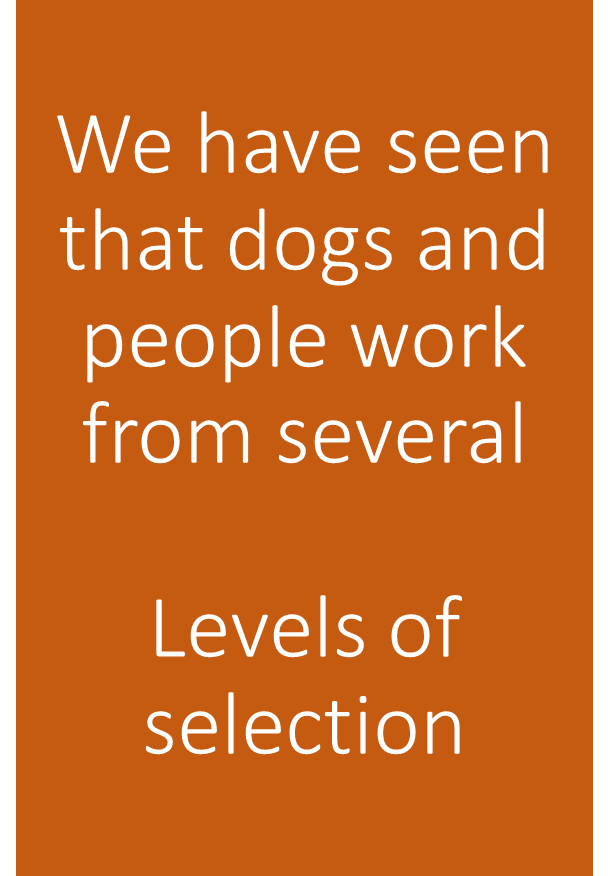 Levels of selection
Additional level of selection?
History of Learning Theories
Many Types of Learning
But, many similarities across the types of learning
Comparative Psychology
Sometimes we learn more FROM the client than we teach
Goal of behavior analysis is to “listen” to what the behavior is telling us.

Can’t have preconceived notions, but rather must be good observers.

This is very important when dealing with unusual cases

Here is the story of Doris Ann…….
This is Doris Ann
At 30 yrs old:
 referred to a state special Inpatient Behavior Center 
because of her violent and aggressive behavior.

She would 
Hit her head (notice the wound at her hair line)
Bite and pinch others causing severe wounds.
Bite and scratch herself, 
including pulling off her own skin on her arms and legs.
Scream incessantly
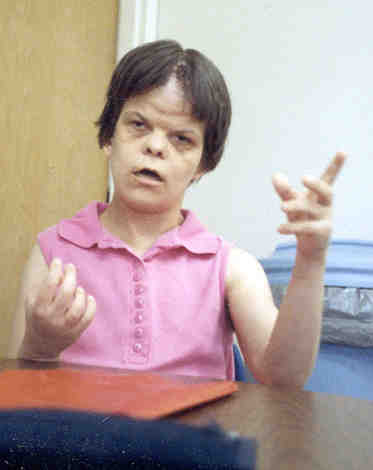 My team’s job:
Doris Ann arrived in a helmet, arm and leg restraints and on a high dose of sedatives.

Our job was to 
get her out of restraints  
off the medication 
remediate the aggressive behavior using behavioral analysis techniques.

Conducted a functional analysis on the behavior
Collected data in 5 minute bins
Examined the data for patterns: 
What was reinforcing and/or punishing the behavior? 
What was setting off the behavior?
Functional Analysis indicated that:
Aggression in 2 situations
Self aggression
Demands by staff to follow a direction

Self aggression occurred 30-60 min. after meal/snack
Banging head; Scratching at stomach, legs, bottom
Screamed loudly during these episodes

Form of post-meal aggression
Much more intense 
continued when we tried to interrupt
What is YOUR diagnosis:
What is maintaining the self aggression?

What is maintaining the aggression to others?
Diagnosis
Pain was driving her inappropriate behavior
she had developed around her own twin: fetus in fetu
extra intestines, lobes of her liver, prolapsed colon, lactose intolerance

Solution:
Surgery to correct congenital defects
Change in diet
Teach an appropriate behavior to signal pain
Teach social and vocational skills so she could be an active member of society

Outcome: 
Moved into a group home
Worked at a sheltered workshop and earned a paycheck
Self injurious behaviors diminished to almost nothing
Lessons from Doris Ann
Behavior talks and tells you the story.

You must be willing and able to listen!!
Take home message #1:
Take home message #2:
Take home message   #3:
Take home message #4:
Clive Wynne was correct……and I, for one, am very, very glad that he was.
'People are born so that they can learn how to live a good Life -- like loving everybody all the time and being nice, right? Well, dogs already know how to do that, so they don't have to stay as long.'
So, live like a dog: 
Live simply; Love generously; Care deeply; Speak kindly.
Remember, if a dog was the teacher, you would learn things like:      When loved ones come home, always run to greet them.     Never pass up the opportunity to go for a joyride.     Allow the experience of fresh air and the wind in your face to be pure ecstasy.     Take naps.     Stretch before rising.      Run, romp, and play daily.     Thrive on attention and let people touch you.      Avoid biting when a simple growl will do.      On warm days, stop to lie on your back on the grass..      On hot days, drink lots of water and lie under a shady tree.      When you're happy, dance around and wag your entire body.     Delight in the simple joy of a long walk. 
Be loyal.
Never pretend to be something you're not.
If what you want lies buried, dig until you find it.When someone is having a bad day, be silent, sit close by, and nuzzle them gently. 
ENJOY EVERY MOMENT OF EVERY DAY                                 -author unknown
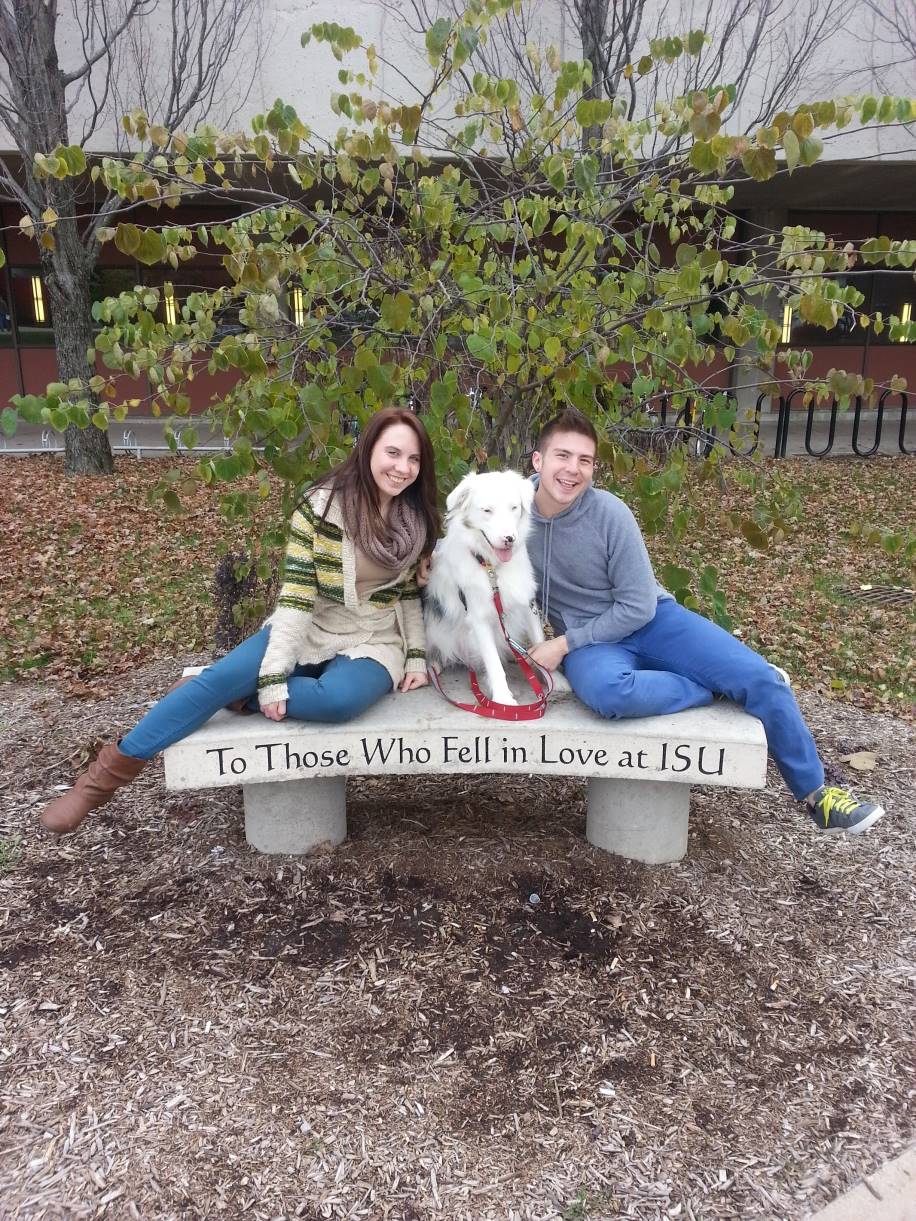 :
In Memory of Keller: 2011-2019